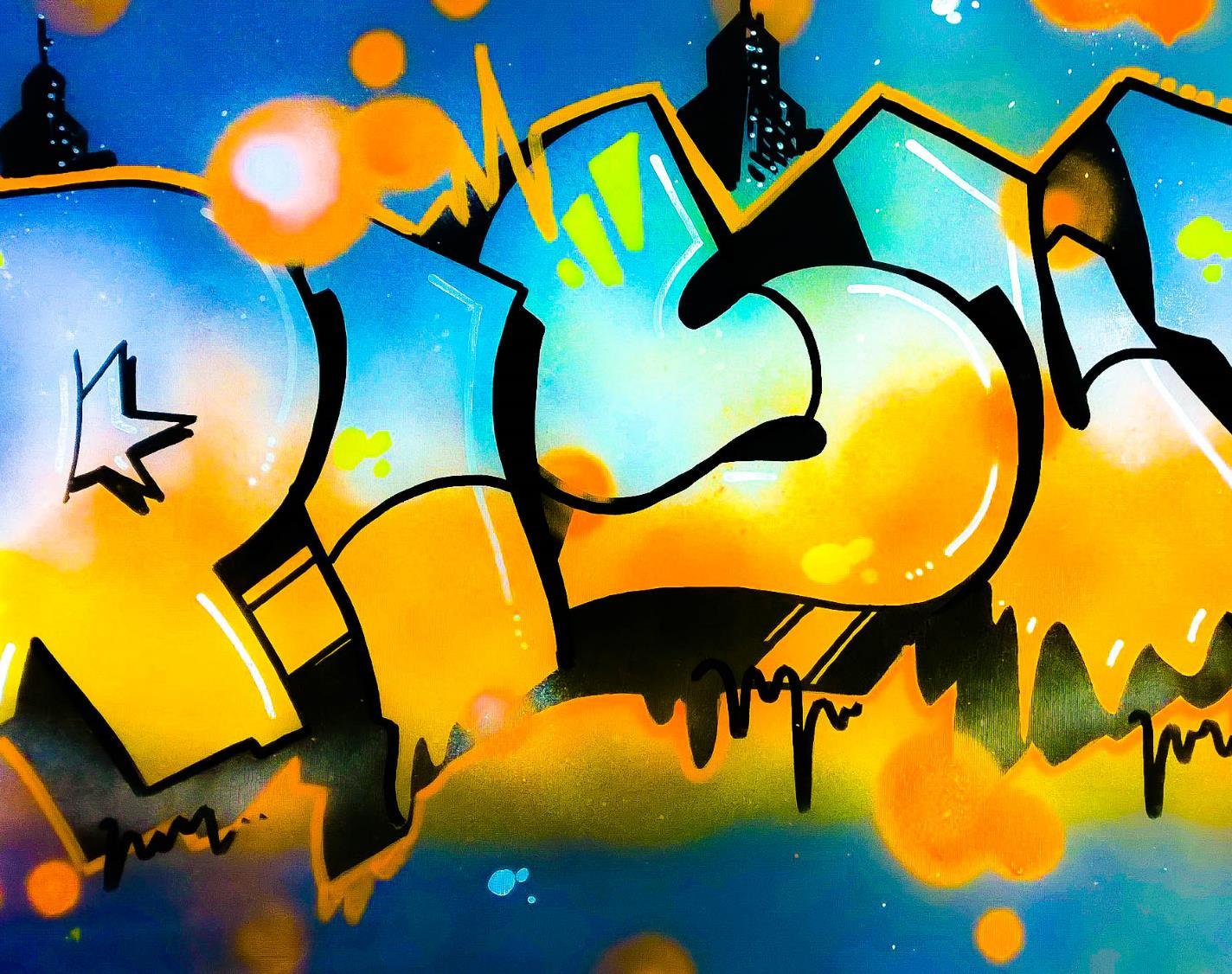 Microsoft Azure Support
Features
Delivers complete incident, Problem and Change Management service.
Provides monthly service reviews and daily operational performance reports.
Includes security management in line with NCSC and ISO 27001.
Delivers a pro-patch service to ensure VMs remain security compliant.
Delivered in line with ITIL v3/4 and ISO 20000 standards.
Delivers proactive 24x7x365 monitoring and event management.
Delivers Azure Tenant, virtual network, and virtual machine management. 
Includes backup-as-a-service and disaster-recovery-as-a-service.
This service delivers a comprehensive managed service, supporting all elements of the Microsoft Azure stack. Delivered by highly qualified and certified support advisors, the service provides incident management and proactive support, including optimisation of workloads, and automation. This service is led by ITIL v3/4 and ISO certified Service Delivery Managers.
Benefits
Delivered by an Azure Expert MSP accredited Microsoft partner.
Service complies with ISO 27001 and Cyber Essentials Plus.
Quality assurance of all services in line with ISO 9001.
Service is regularly reviewed and optimised to deliver continuous value.
Provides cost-effective services for all cloud-based services.
Provides a single point of contact throughout the contract.
Delivers against SLAs and KPIs, agreed in the Service Design.
Increases service availability through proactive 24x7x365 monitoring.
About risual
Over 15 years of experience transforming the workplace through the introduction, adoption and strategic management of Microsoft cloud technology. Working across all industry sectors and delivering in partnership with our clients, we work to transform the ways in which people work through the re-imagination of technology, support services, and the provision of enhanced digital skills training.
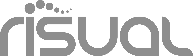 enquiries@risual.com
Contact Us:
0300 303 2044
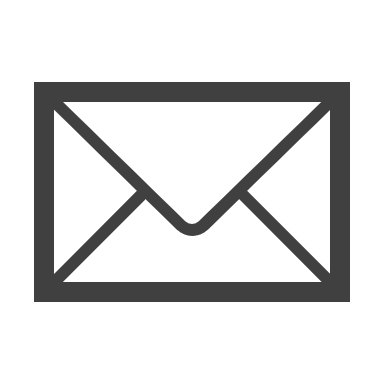 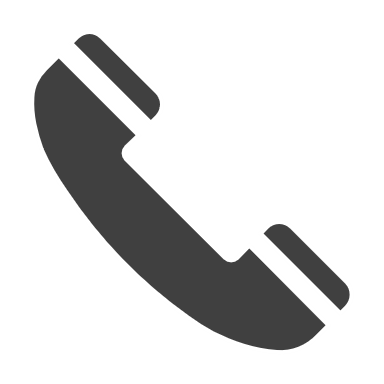 1 © 2020 risual Ltd. risual is a registered trademark of risual Ltd.